Деловой стиль
Внешний вид
Внешний вид
Одежда
Деловой стиль базируется на международном стандарте, в котором ценятся сдержанность, высокое качество одежды, отсутствие ярких, приковывающих внимание аксессуаров. И центральным элементом является костюм.
Костюм
Цвет: серый, черный, темно-синий, баклажановый, коричневый, бежевый, оливковый.
Рисунок: клетка, полоска, без рисунка.
Ткань: высококачественная натуральная ( шерсть, твид, лен с пропиткой).
Крой: полуприлегающий, классический, изысканный отделка и декор.
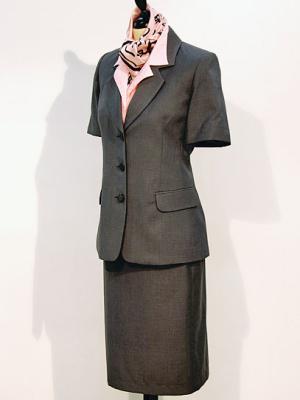 Костюм не рекомендуется
Ткань с блеском, яркий большой рисунок.
Сильное облегание, платья с большими вырезами.
Кожаный жакет, элементы  спортивной и военной одежды (погончики, хлястики, накладные карманы), джинсовая одежда.
Юбка выше колена больше на одну ладонь.
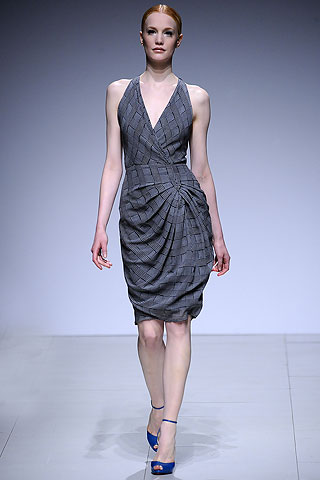 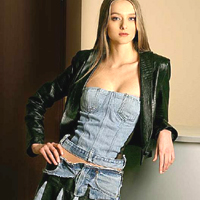 Блуза
Цвет: белый, голубой, все пастельные цвета, темно-синий, баклажановый, бежевый оливковый, бургунди.
Рисунок: клетка, полоска, геометрический рисунок, пейс-лейз (турецкий огурец), без рисунка.
Высококачественная натуральная: хлопок, шелк, вискоза, крепдешин, шифон.
Крой: полуприлегающий классический, минимум отделки и декора.
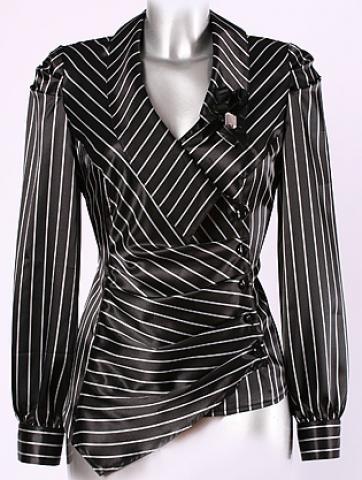 Блуза не рекомендуется
Прозрачные блузы
Яркие расцветки
Рюши, стразы, бисер, яркий декор
Глубокий вырез
Топы на бретельках, укороченные топы
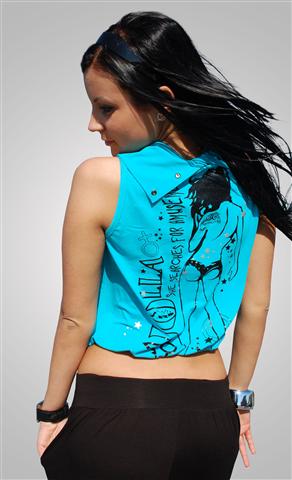 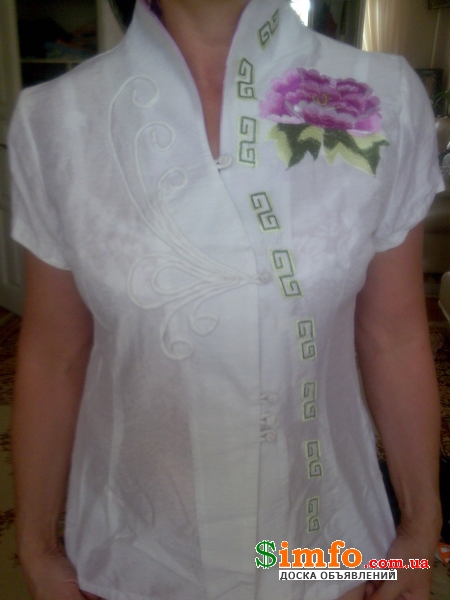 Обувь
Цвет: черный, темно-синий, коричневый, темно-коричневый, бордовый, бежевый (для лета)
 Материал: гладкая кожа, незаметная выделка.
Форма: классическая форма , устойчивый каблук.
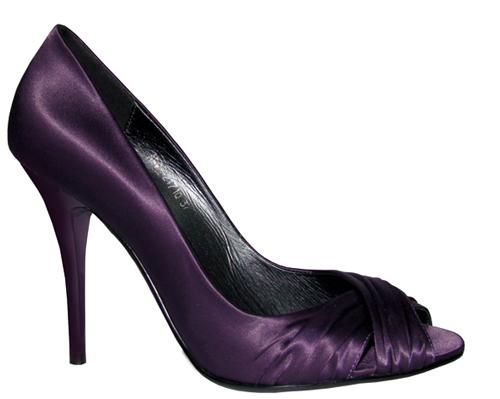 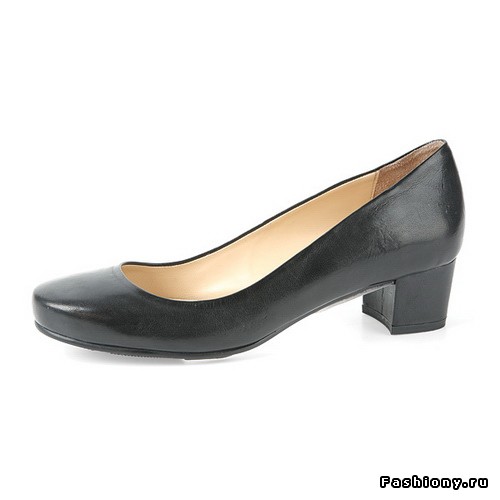 Обувь не рекомендуется
Излишний декор (стразы, бантики и т.д.)
Кожа змеи, крокодила
Пляжные сандалии, сабо, мюли
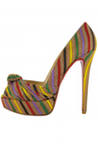 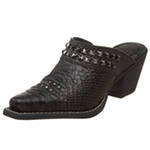 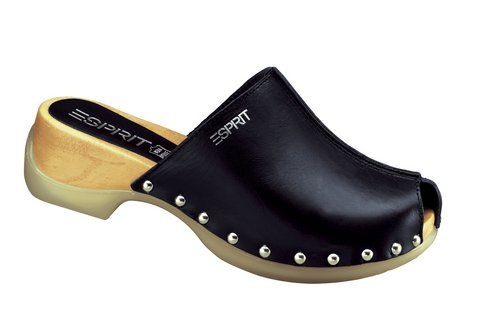 Чулки, колготы
Желательно телесного цвета
Ни какого рисунка (розочки, горошины, клеточки, полоски)
Украшения
Металлы: золото, серебро, позолоченные украшения, дорогая бижутерия.
Камни: полудрагоценные (опал, яшма, нефрит, бирюза, цирконий и т.д.) не более 1 см. в диаметре 
Форма: лаконичная, простая
Украшения не рекомендуется
Большие украшения
Дешевая бижутерия
Крупный камень
Висячие серьги, звенящие браслеты
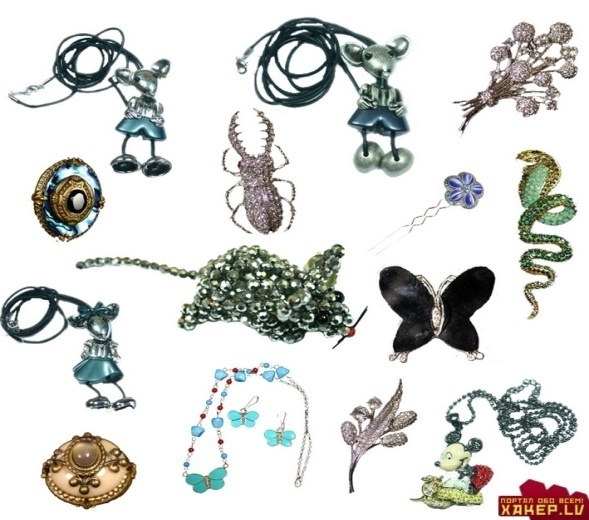 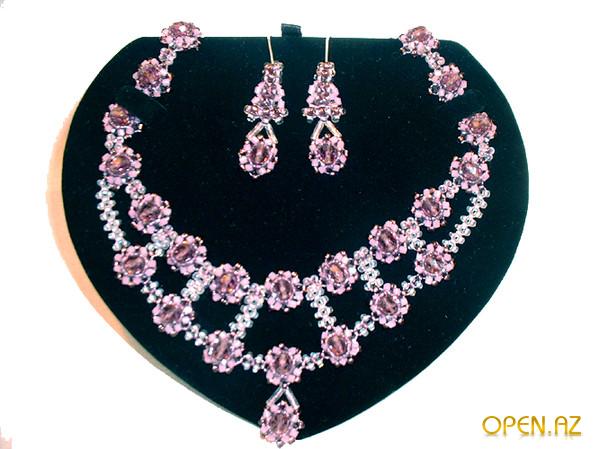 Аксессуары
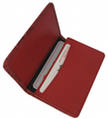 Аксессуары – сумка, визитка, портмоне, папка или кейс, футляр для очков и др. – предпочтительны из натуральной кожи, но не из кожи змеи, крокодила и т. п. 
Цвет – черный, темно-синий, никаких ярких расцветок.
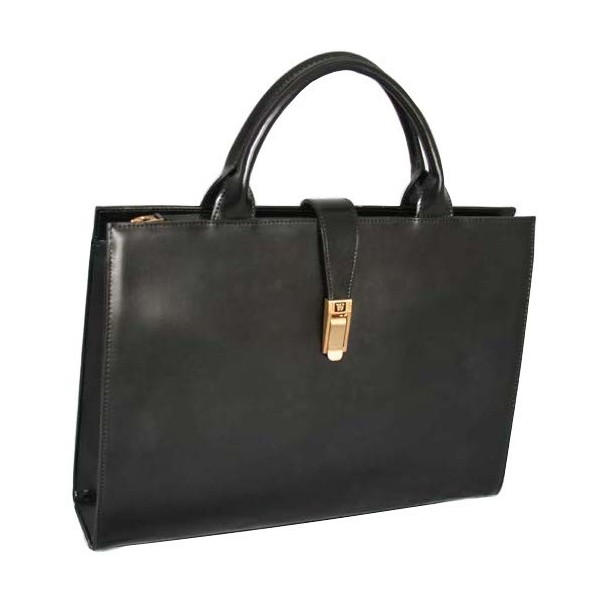 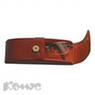 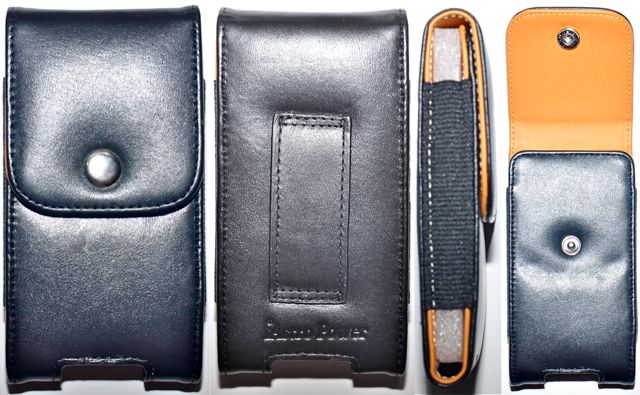 Макияж
подчеркивать достоинства и  скрывать дефекты
 гармонировать с одеждой
Должен быть не «видимым»
Макияж не рекомендуется
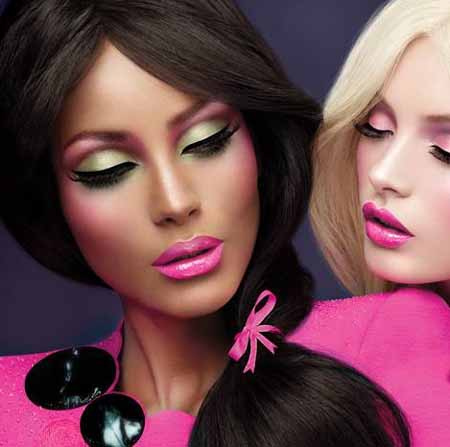 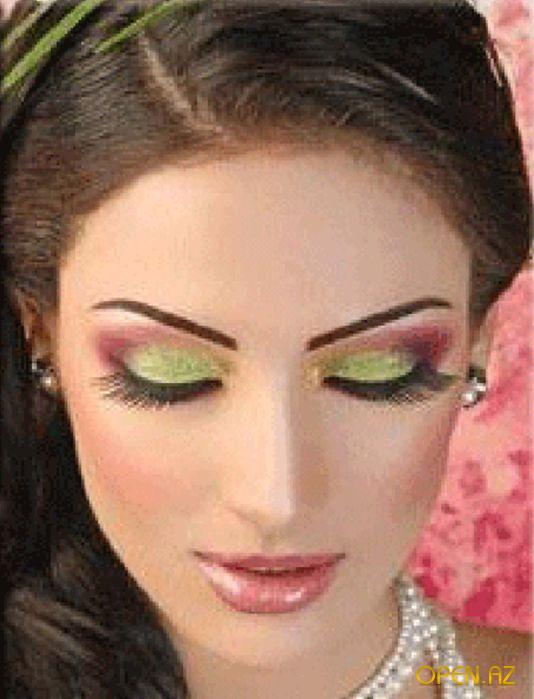 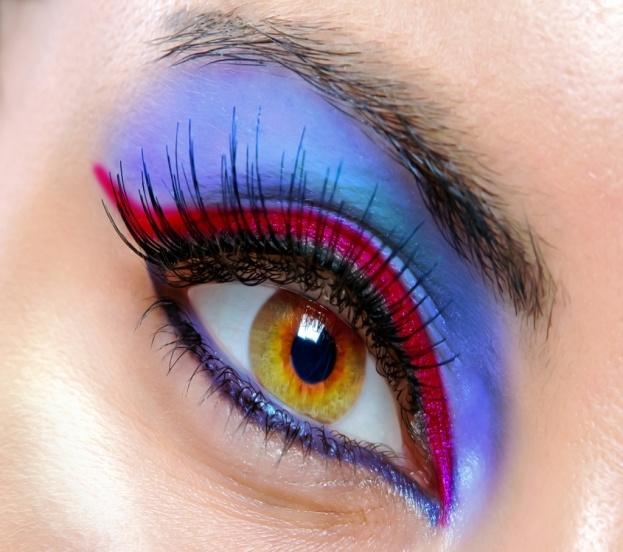 Маникюр
Рекомендуется «французский  маникюр»
Маникюр обязателен, а покрытие лаком ногтей по желанию
Маникюр не рекомендуется
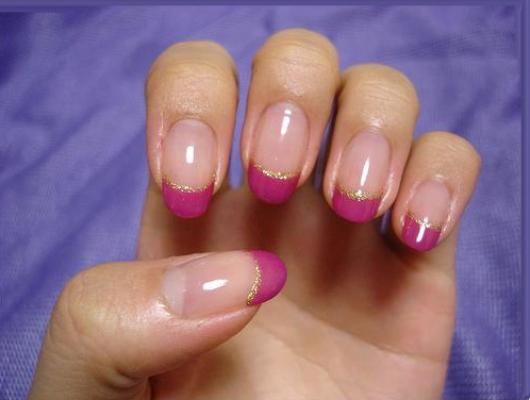 Парфюмерия
Духи, туалетная вода и прочие средства парфюмерии должны чувствоваться слегка и только при приближении.
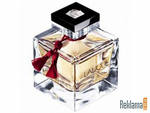 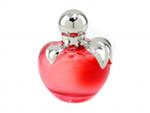 Прическа
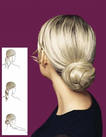 Должна быть по моде, но есть определенные ограничения
Длина распущенных волос не должна спускаться ниже плеч
«Ширина» волос тоже должна быть в разумных пределах
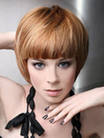 Прическа не рекомендуется
Длинные распущенные волосы
Большое количество лака, геля, мусса
Креативная стрижка
Не фиксированная форма прически
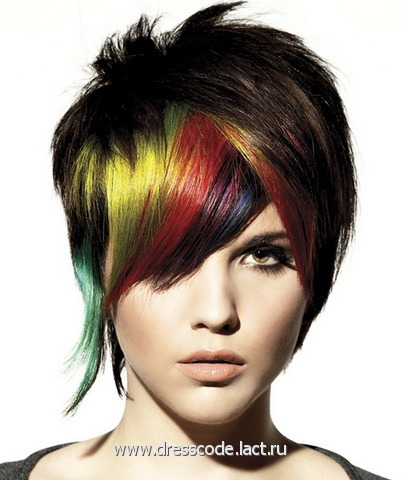 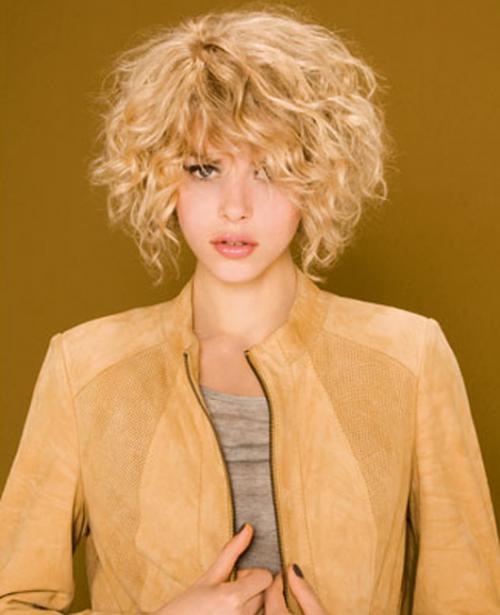 Женский образ в деловом мире характеризуется умеренностью во всем. Уместно вспомнить польскую поговорку: «Из всех чувств самое главное – чувство меры».
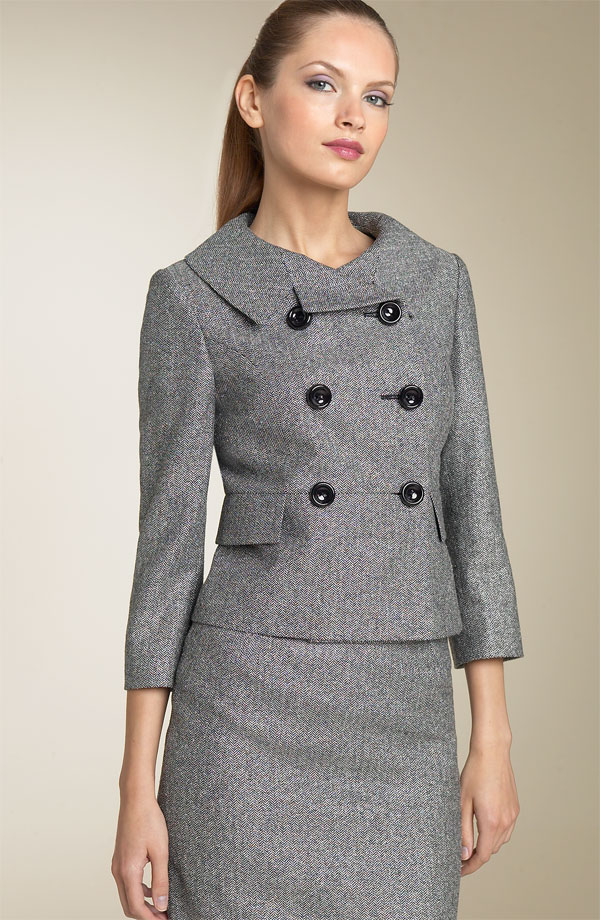 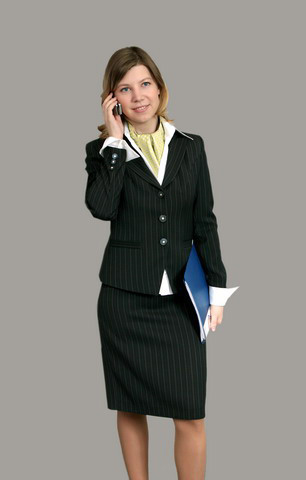 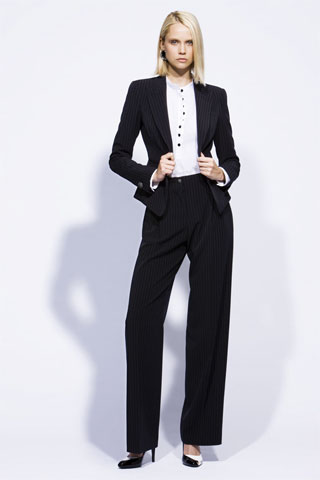